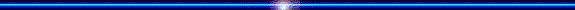 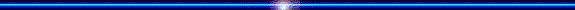 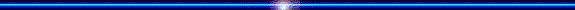 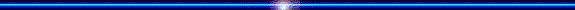 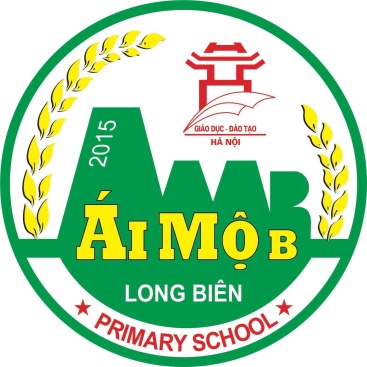 ỦY BAN NHÂN DÂN QUẬN LONG BIÊN
TRƯỜNG TIỂU HỌC ÁI MỘ B
MÔN: TỰ NHIÊN VÀ XÃ HỘI
LỚP 2
Bài: Tìm hiểu cơ quan bài tiết nước tiểu.
Hãy nói cho các bạn thói quen uống nước và đi tiểu hàng ngày của em
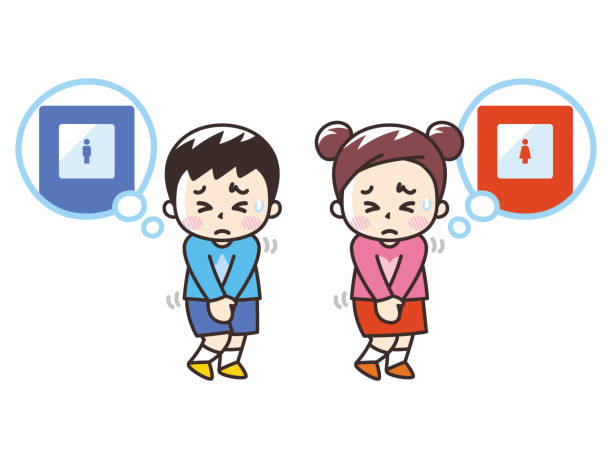 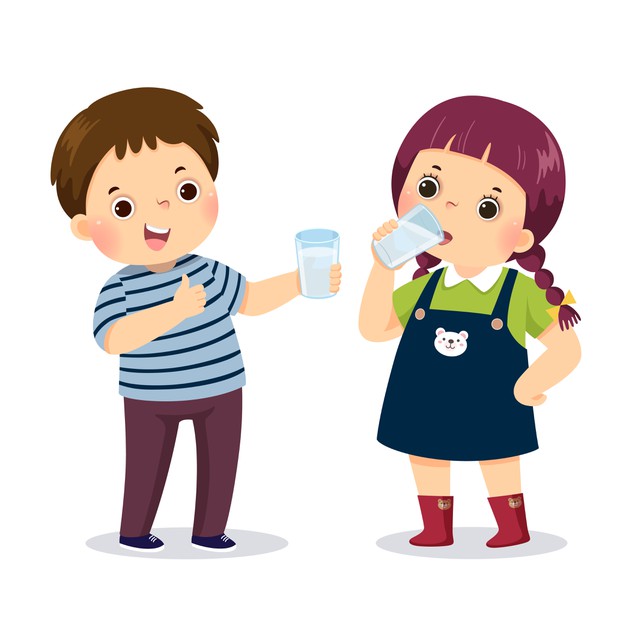 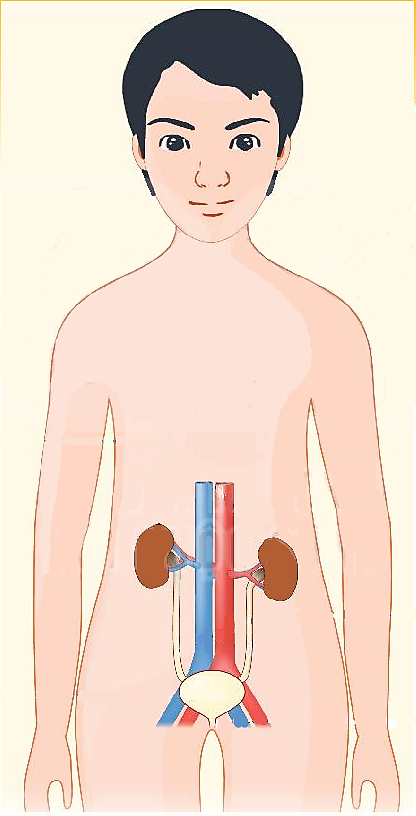 Quan sát hình, chỉ và nói tên các bộ phận của cơ quan bài tiết nước tiểu.
Ống dẫn nước tiểu
Thận
Bóng đái
Ống đái
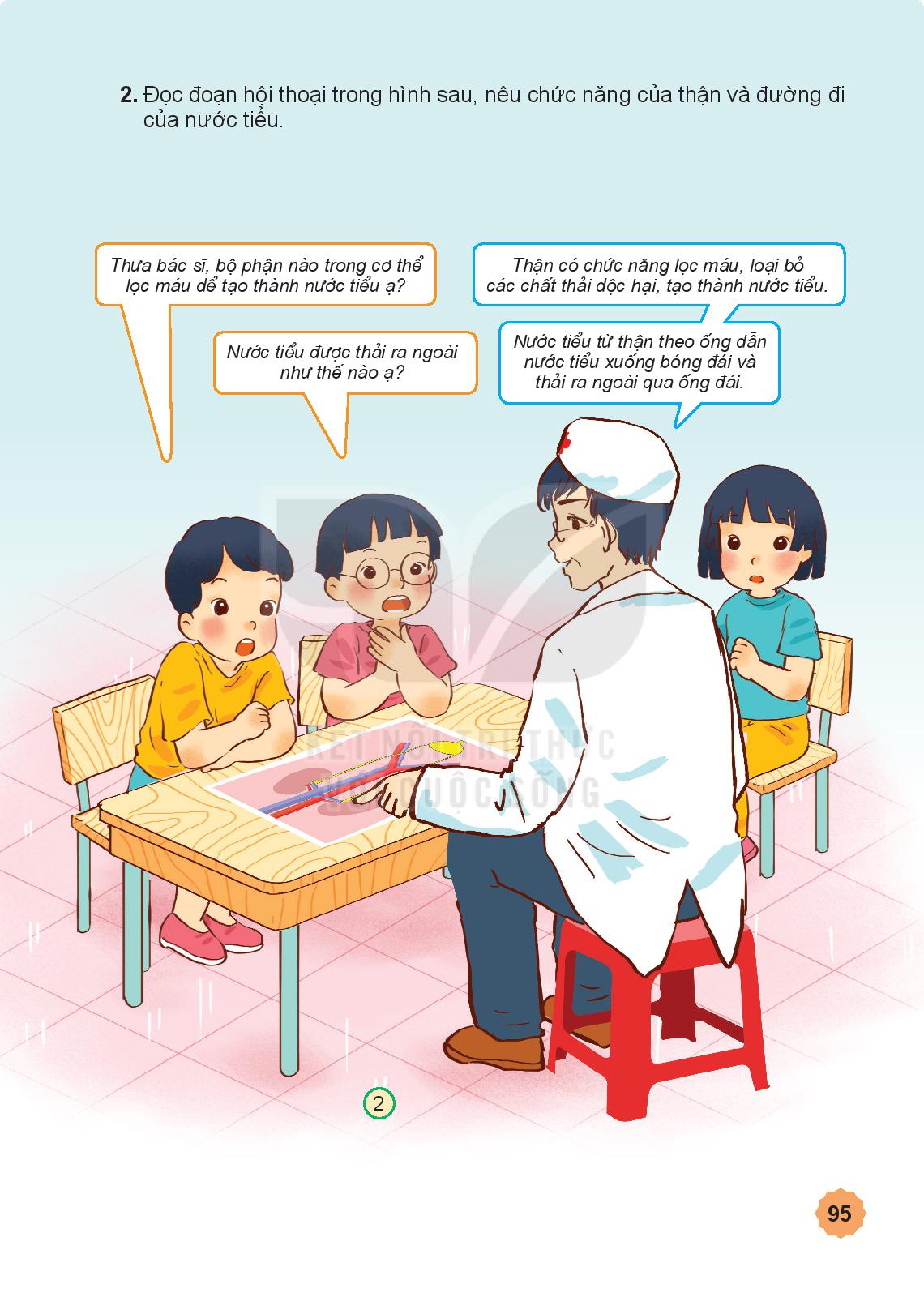 Chức năng của thận:
Lọc máu
Loại bỏ chất thải
Tạo nước tiểu

Đường đi của nước tiểu:
Sắp xếp thẻ chữ
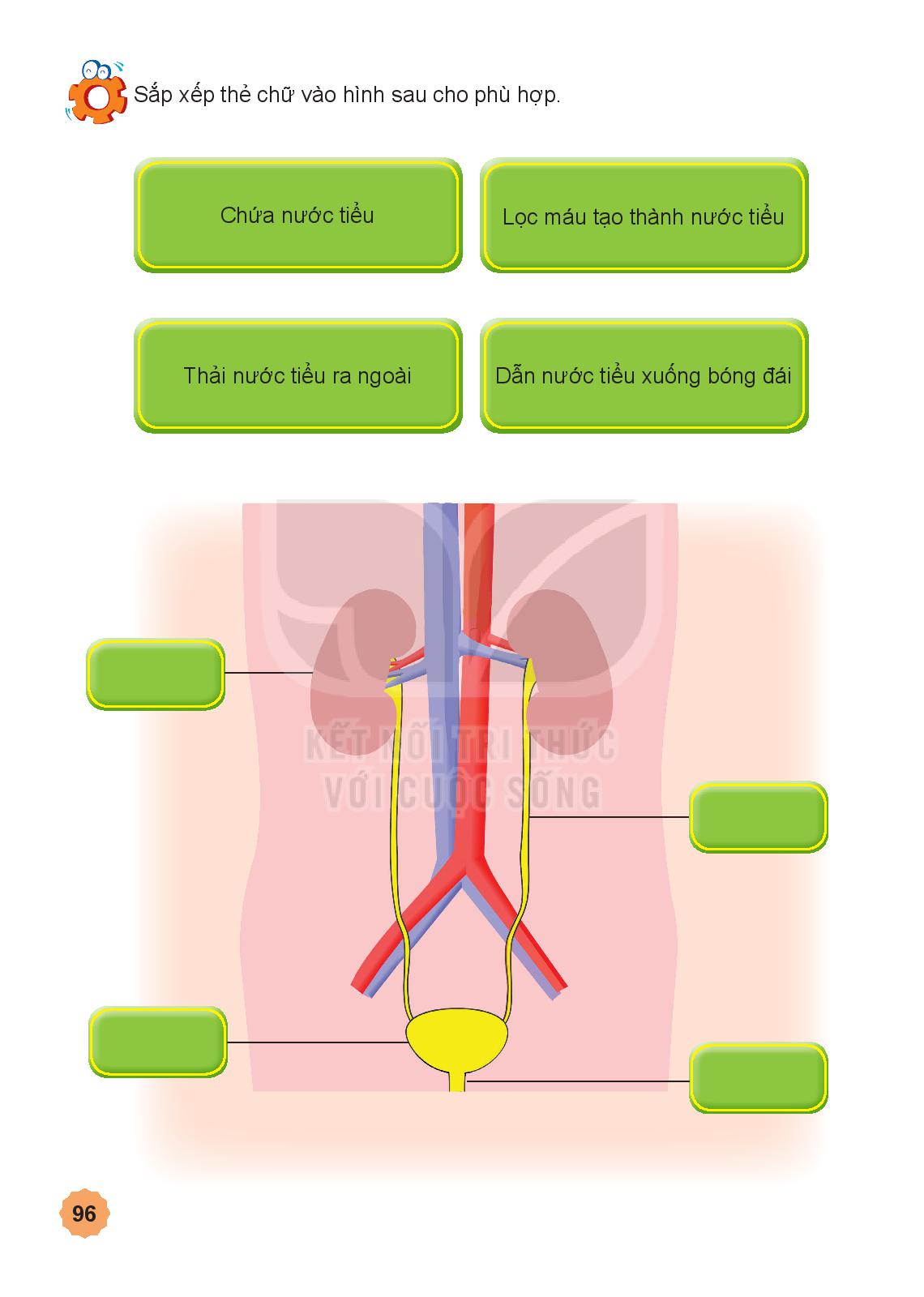 Chứa nước tiểu
Lọc máu tạo thành nước tiểu
Thải nước tiểu ra ngoài
Dẫn nước tiểu xuống bóng đái
Chức năng của các cơ quan bài tiết nước tiểu
Điều gì xảy ra nếu:
Bóng đái quá đầy nước tiểu mà không được thải ra.
Có vật cản nằm trong ống dẫn nước tiểu.
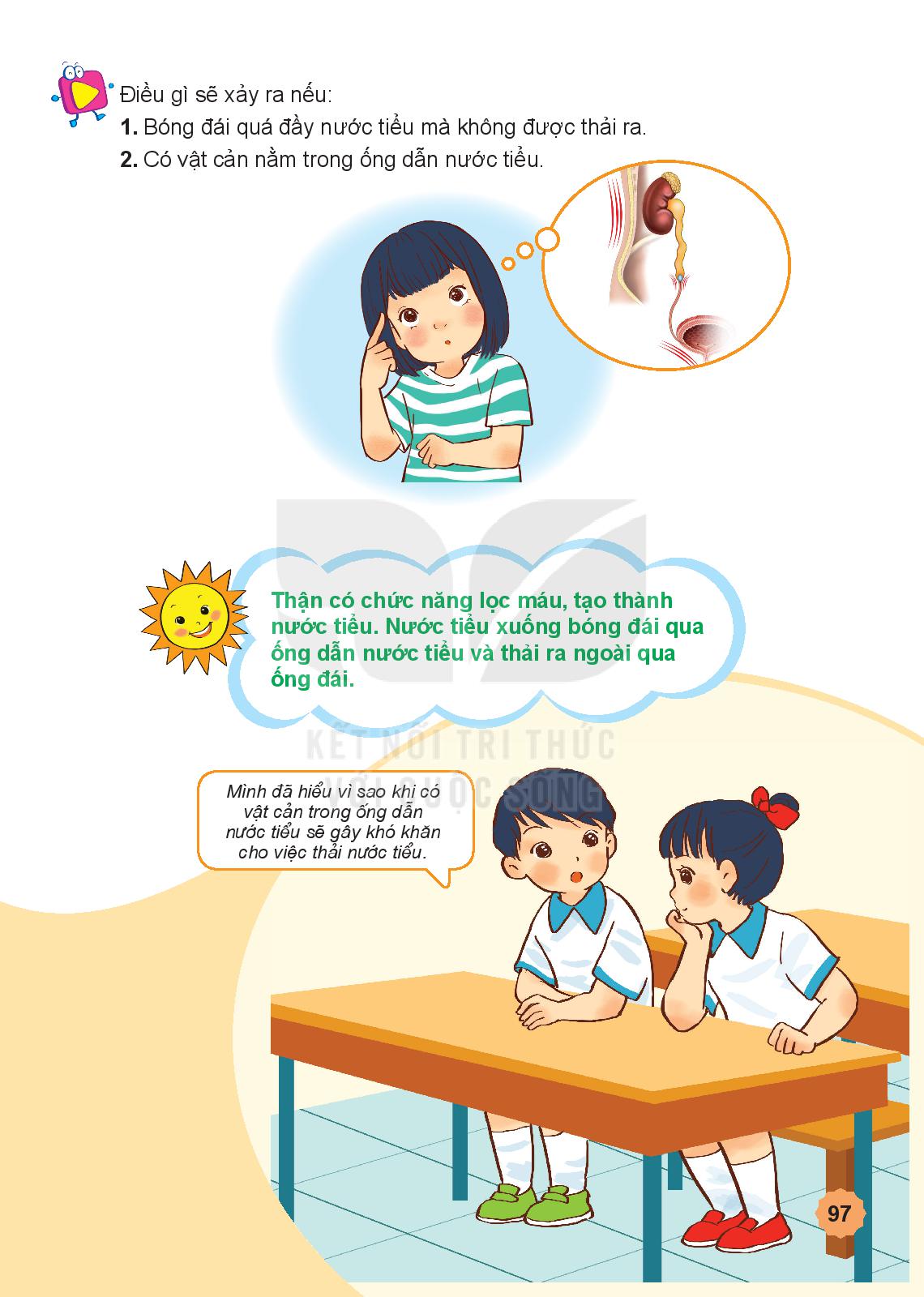 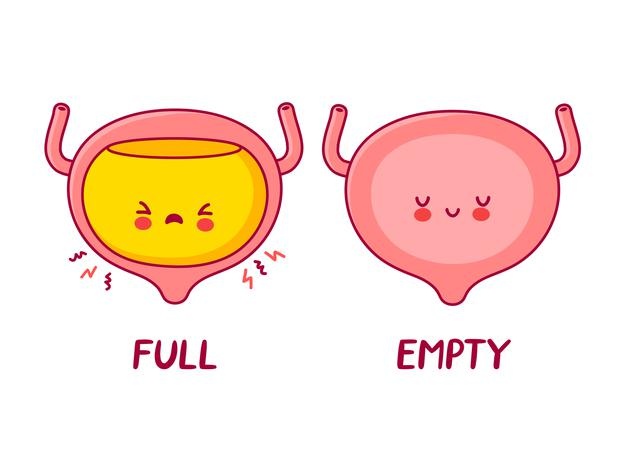 Vỡ bóng đái
Nước tiểu không xuống được bóng đái
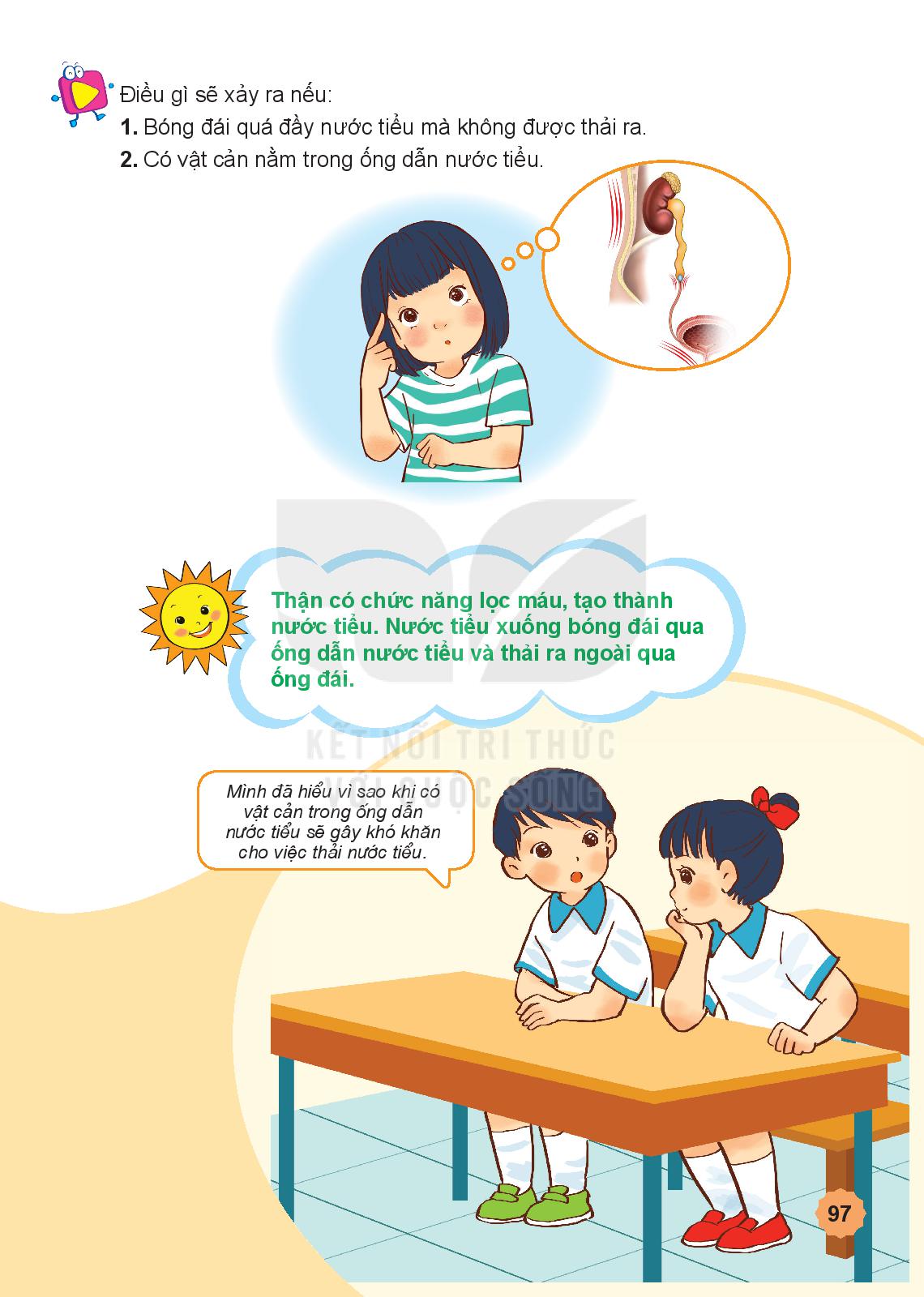 Mình đã hiểu vì sao khi có vật cản trong ống dẫn nước tiểu sẽ gây khó khăn cho việc thải nước tiểu
Thận có chức năng lọc máu, tạo thành nước tiểu. Nước tiểu xuống bóng đái qua ống dẫn nước tiểu và thải ra ngoài qua ống đái.
Ghi nhớ